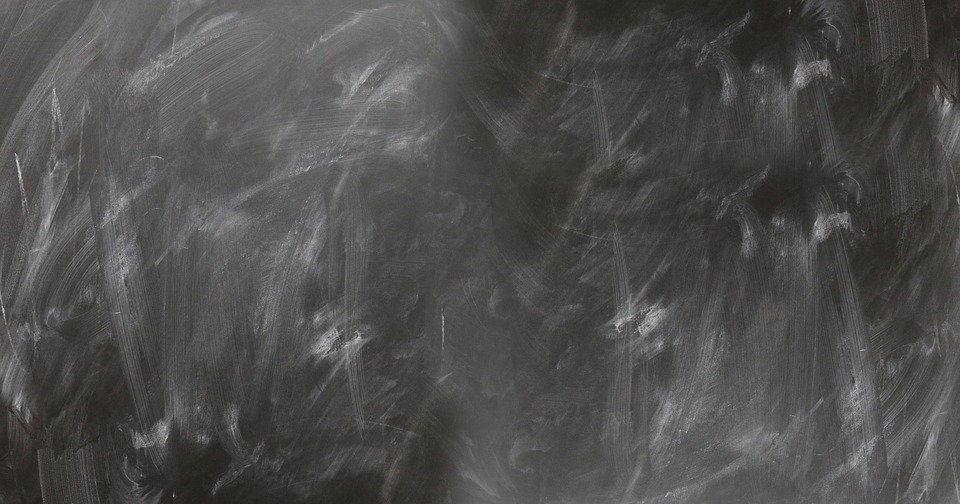 AG
 H 2.17
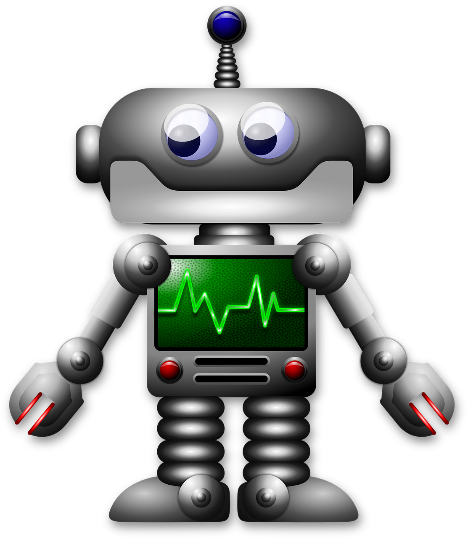 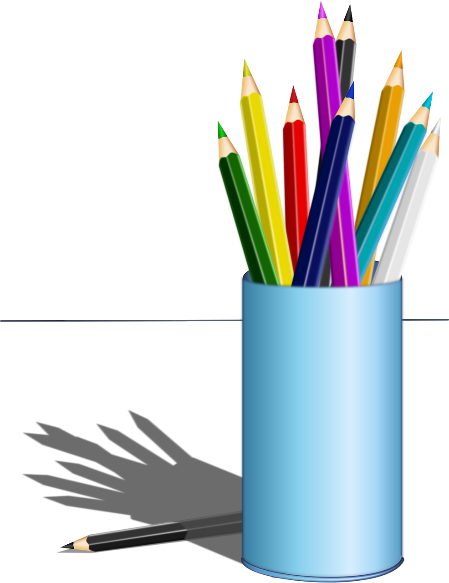 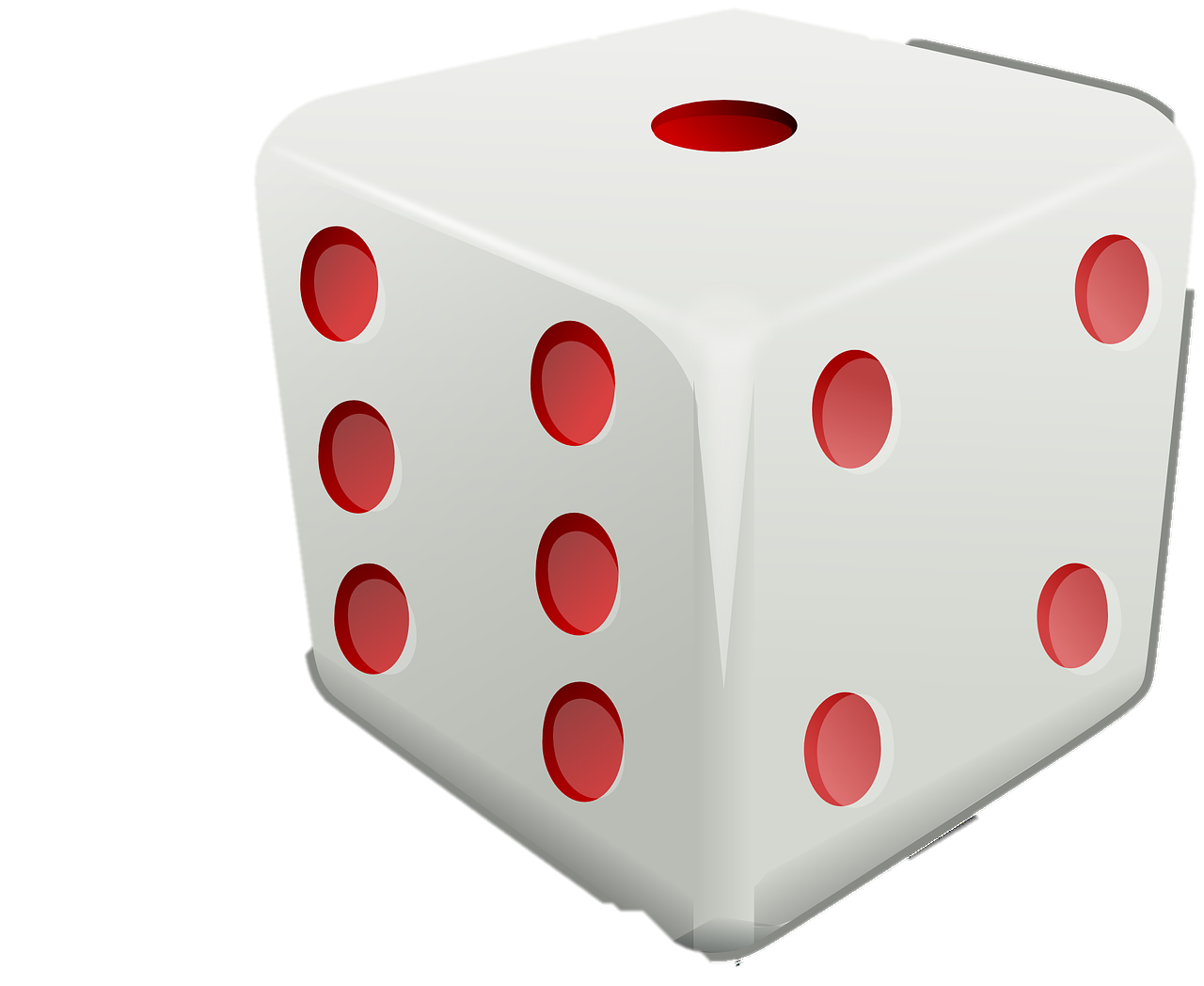 Info
IF Raum
Kunst
Kunstraum
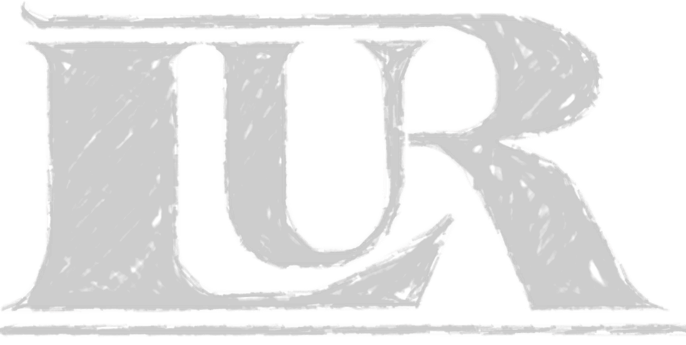 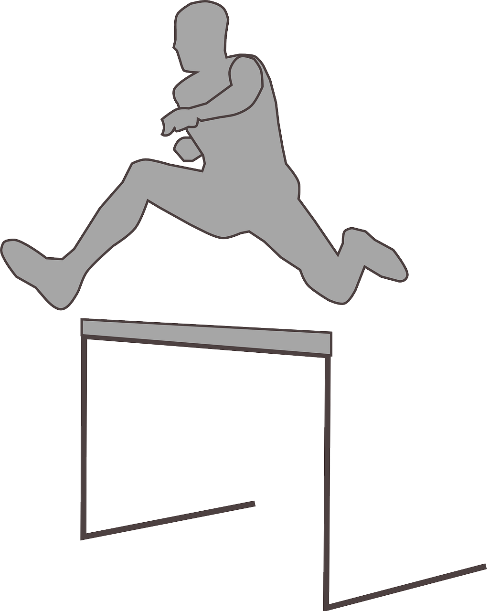 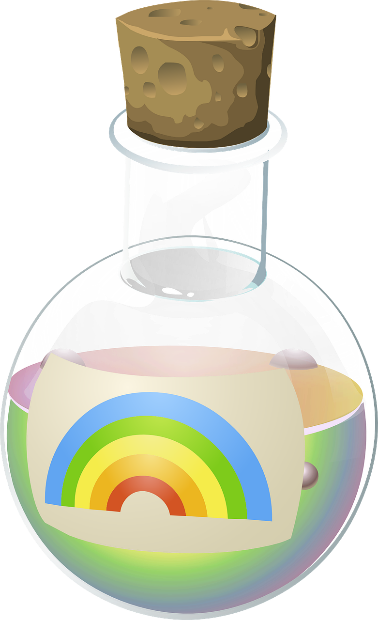 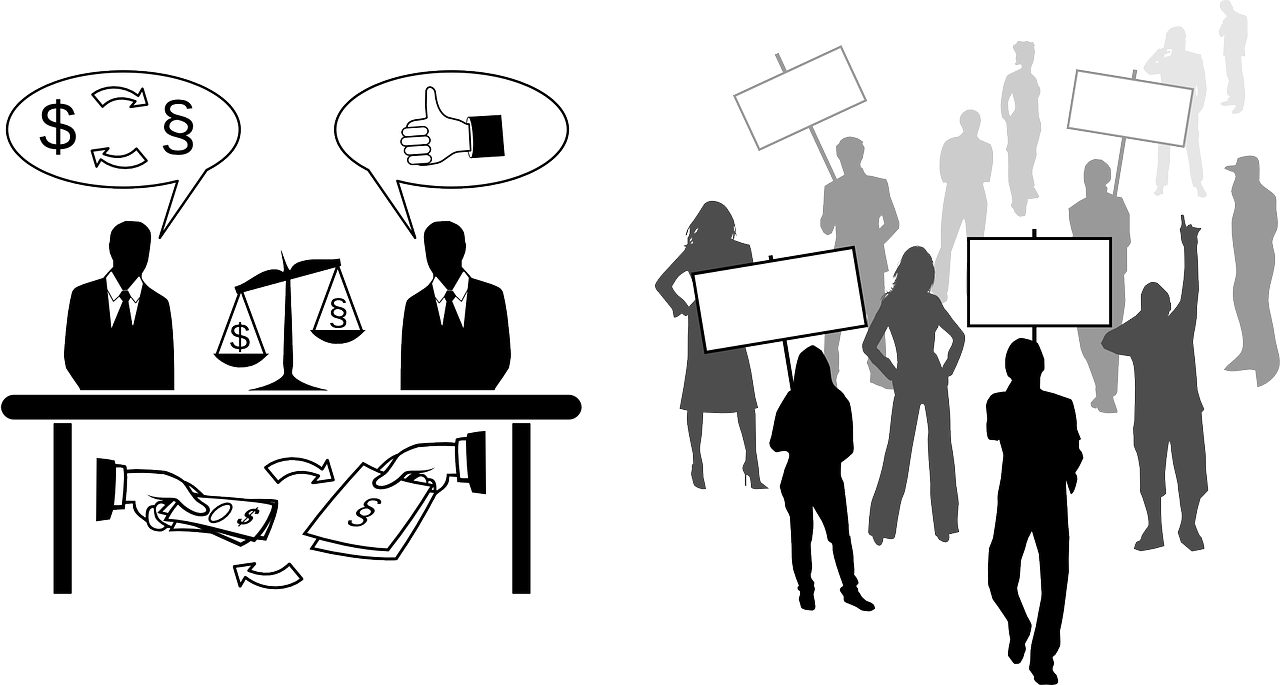 Sport
Turnhalle
Sprachen
N 1.05
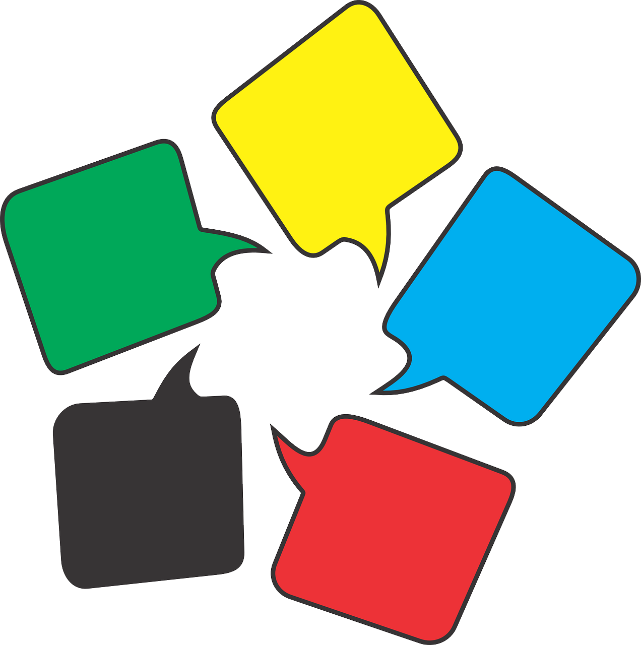 Physik
Physikraum
WP
Bio Raum
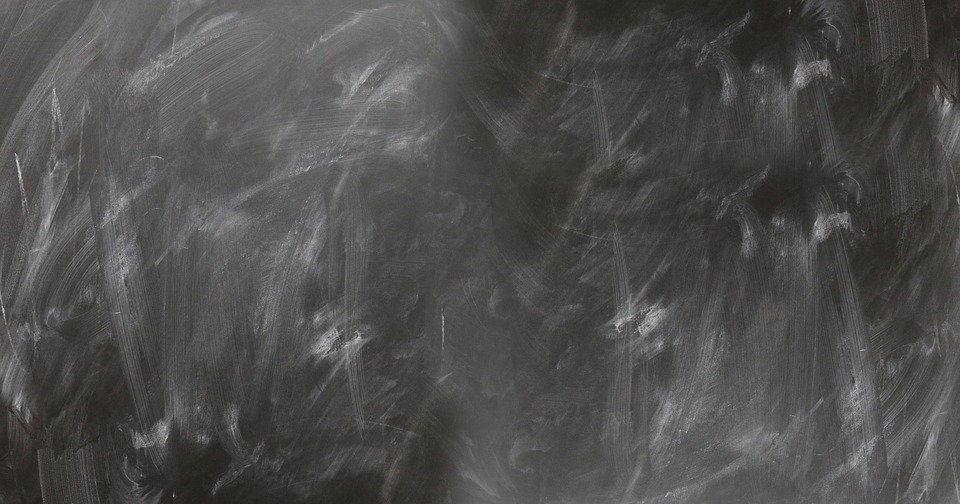 AG
 (H 2.17)
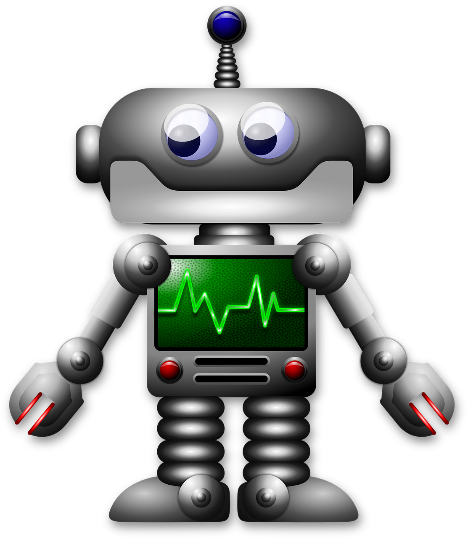 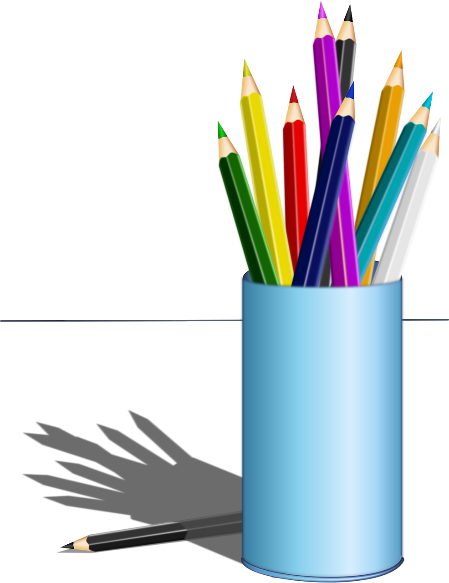 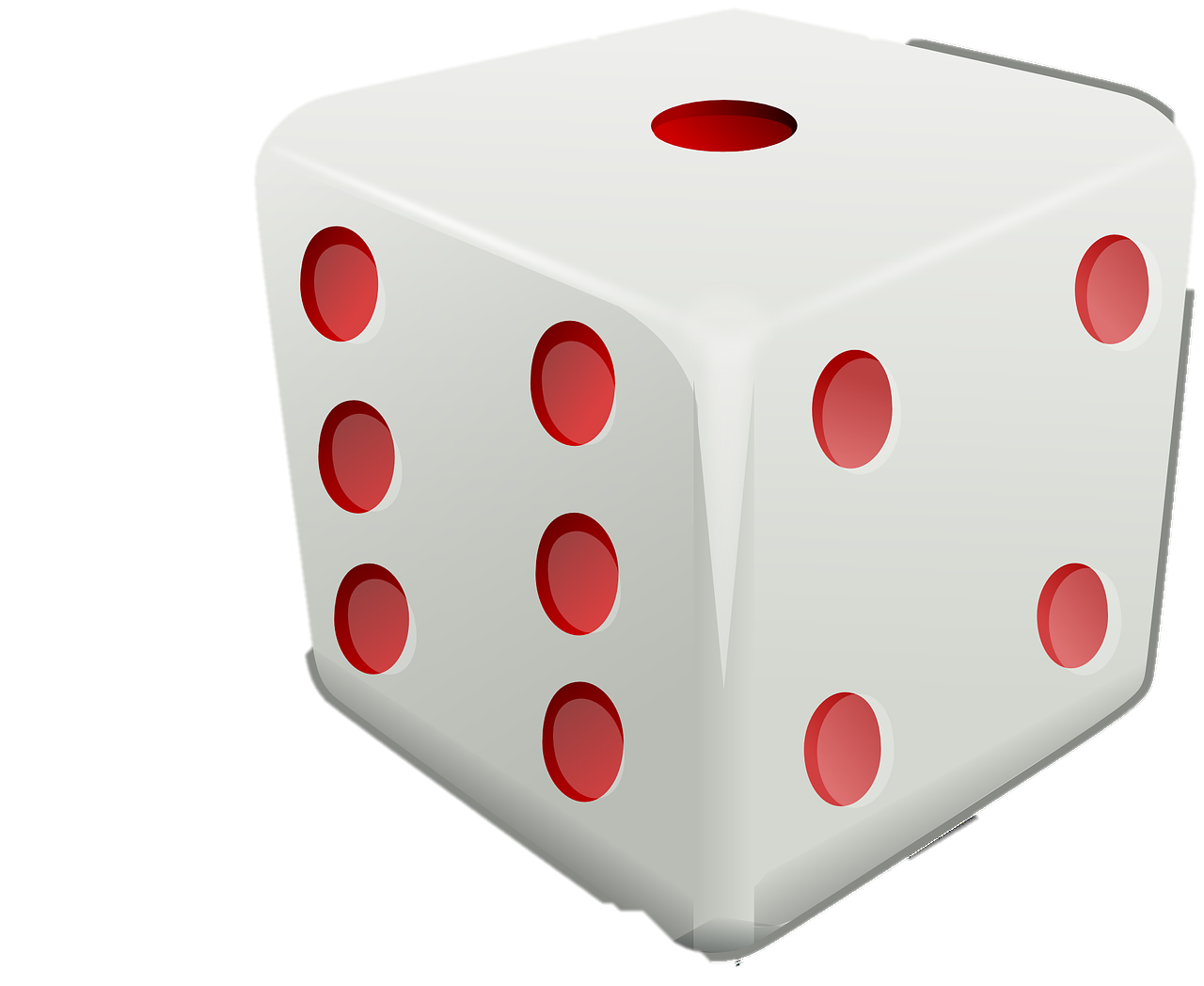 Info
IF Raum
Kunst
Kunstraum
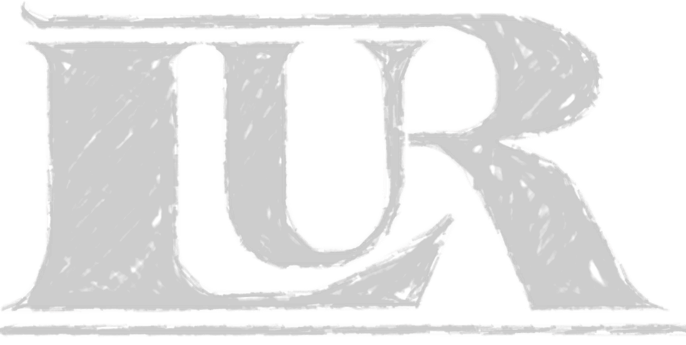 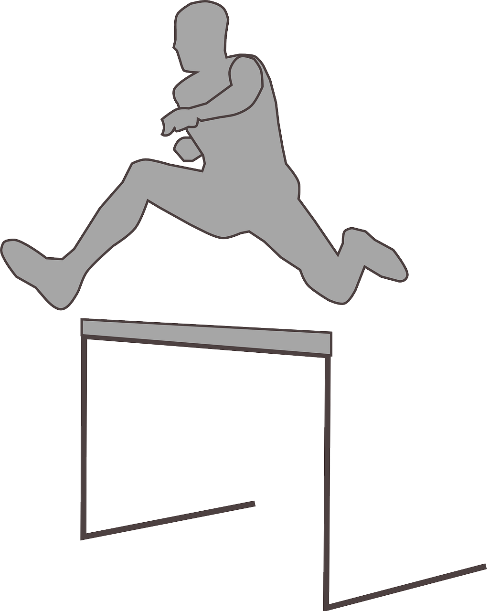 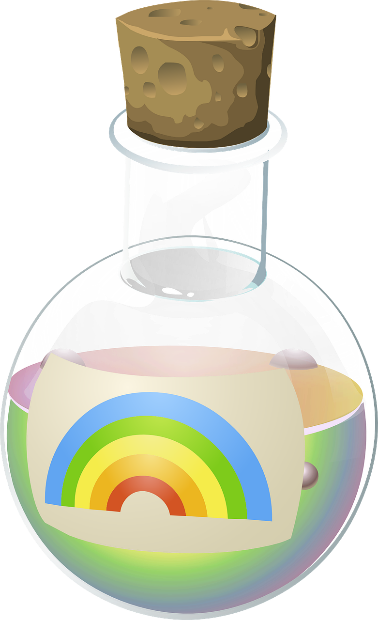 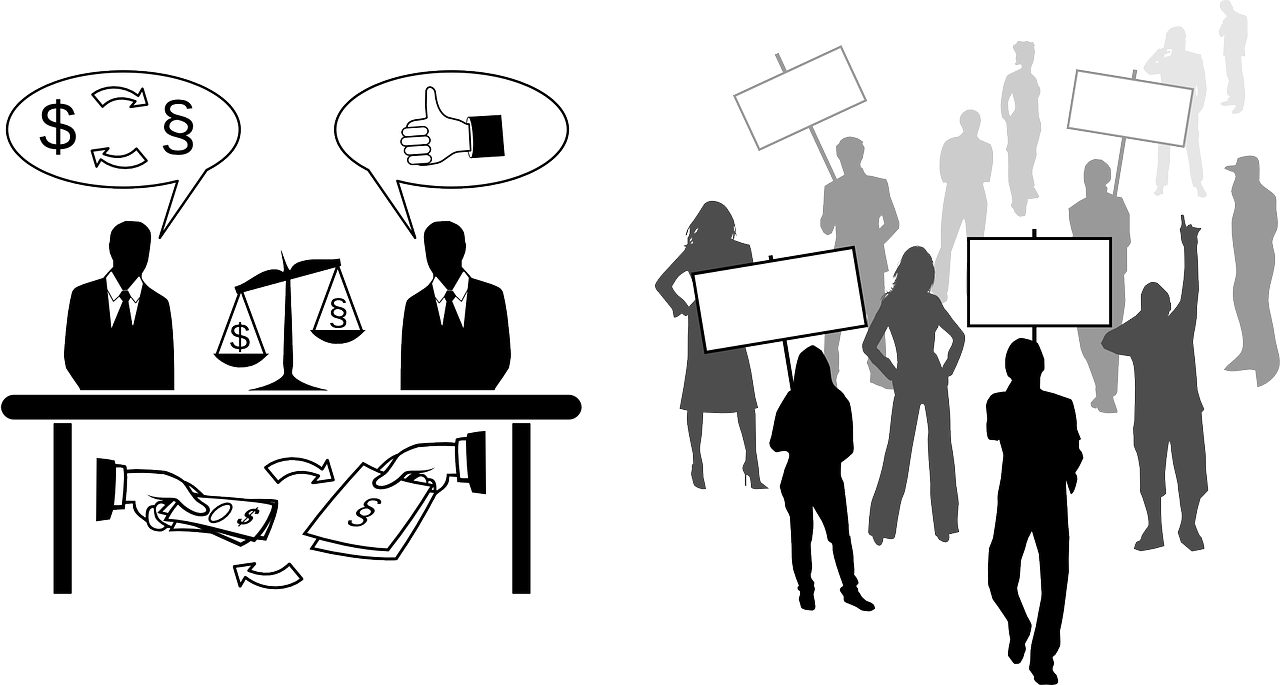 Sport
Turnhalle
Sprachen (N 1.05)
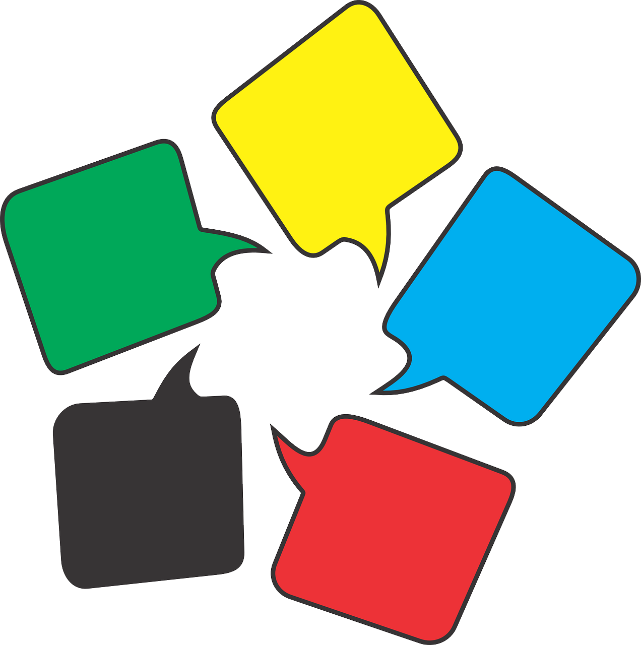 WP
Bioraum (H 3.12)
Physik
Physikraum
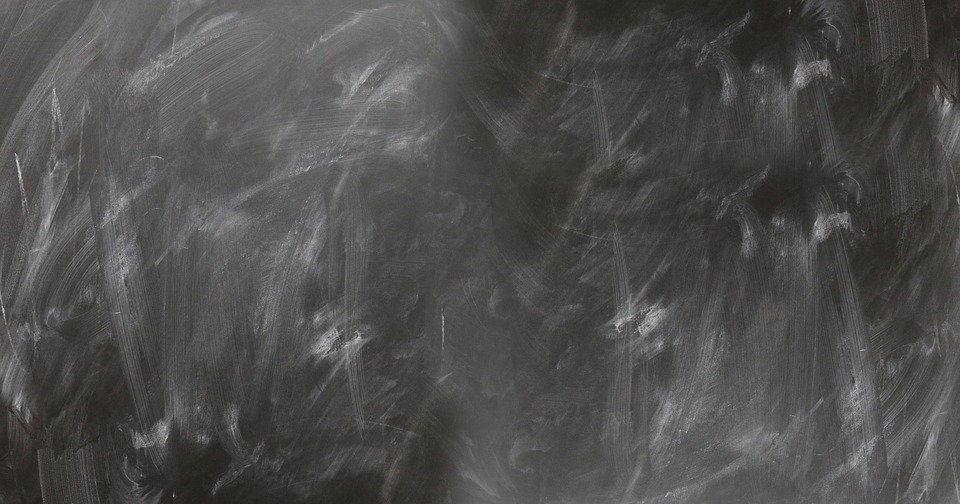 AG
H 2.17
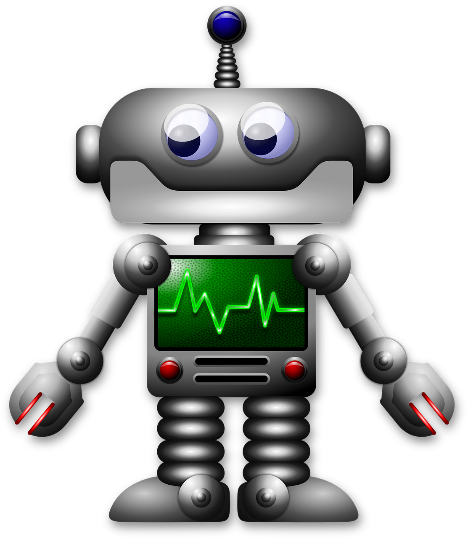 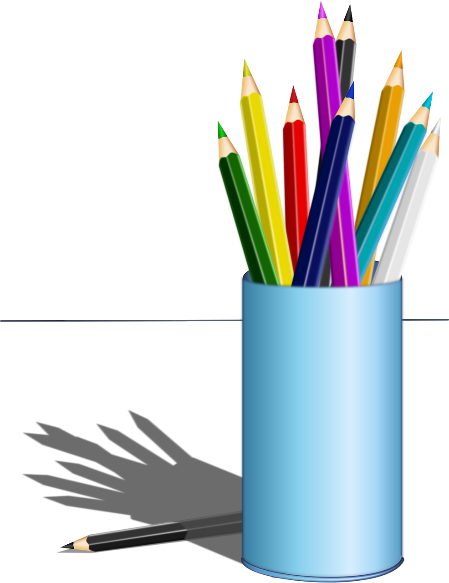 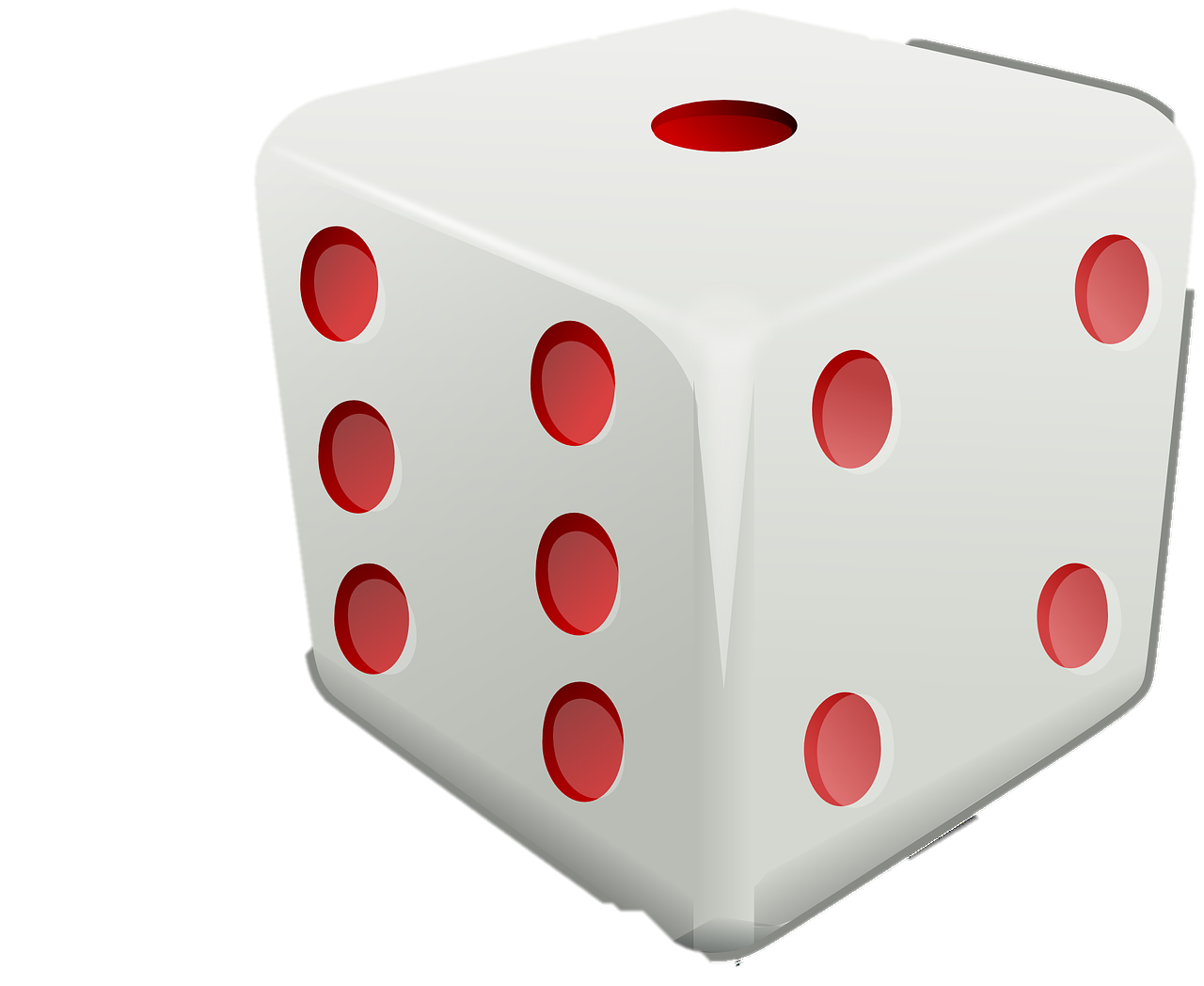 Info 
IF Raum
Kunst
Kunstraum
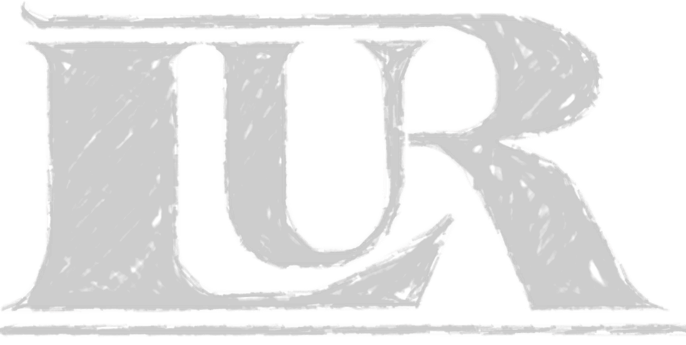 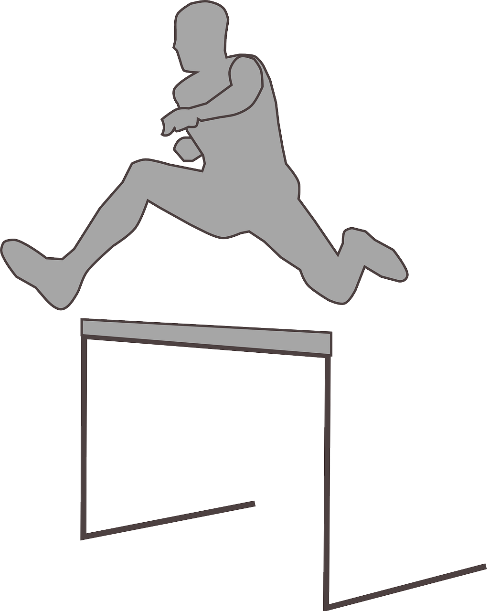 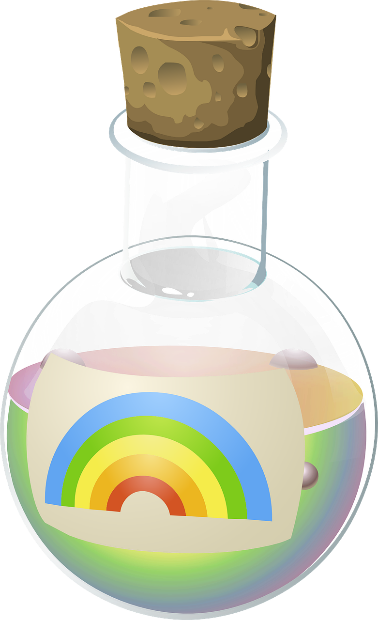 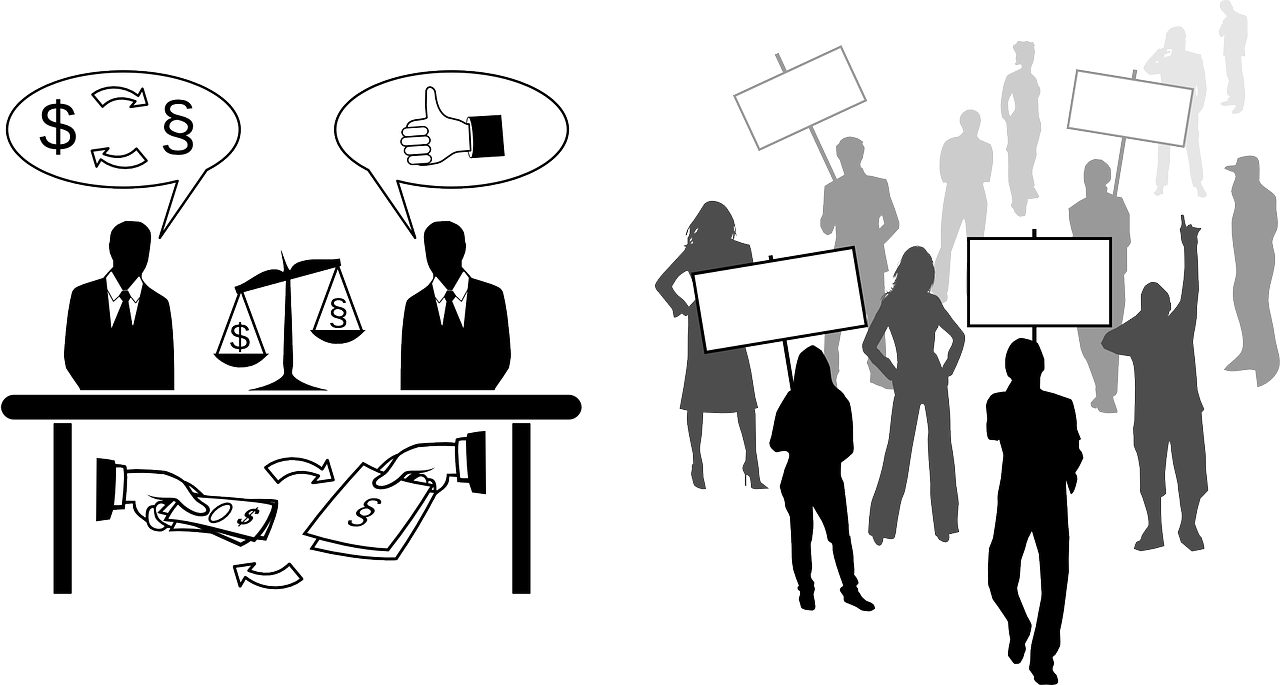 Sport
Turnhalle
Sprachen
N 1.05
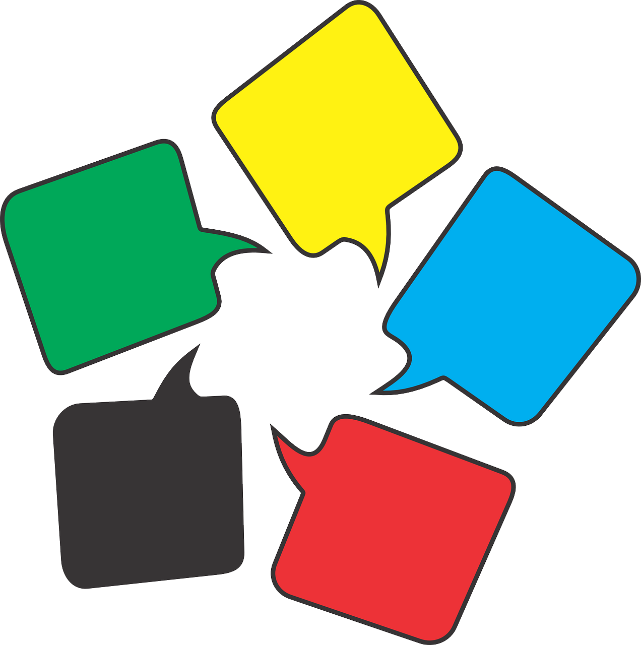 Physik
Physikraum
WP
Bio Raum
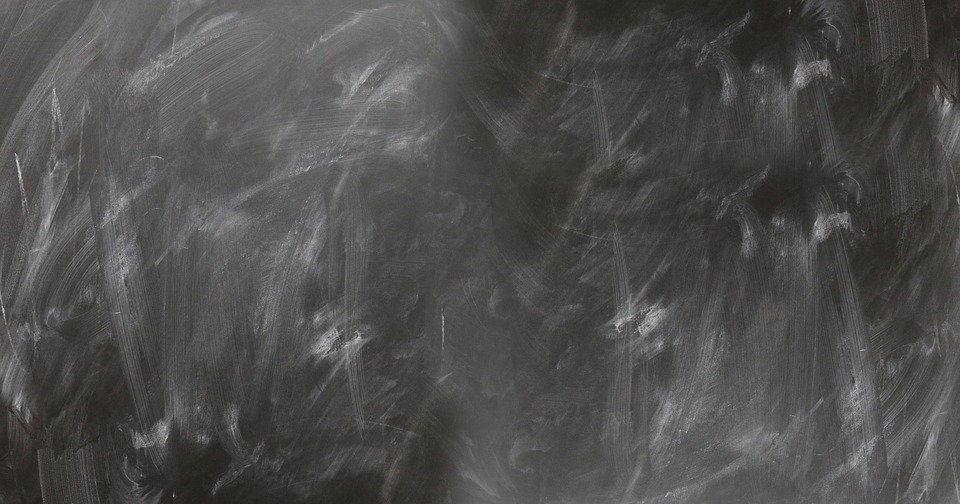 AG
H 2.17
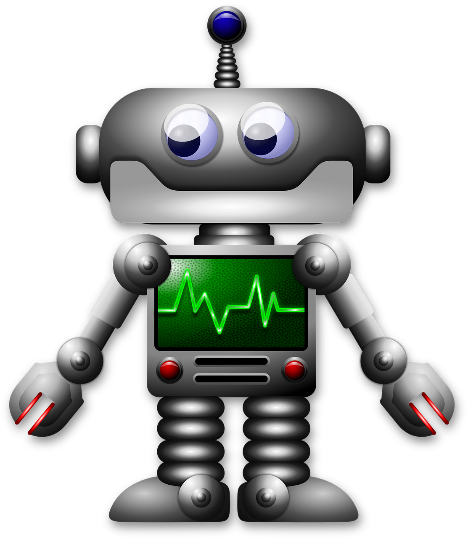 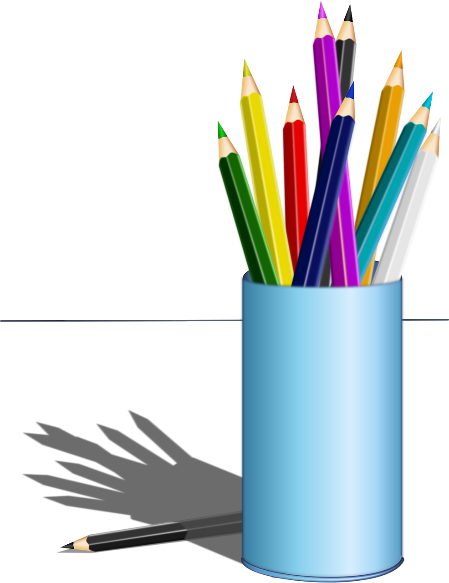 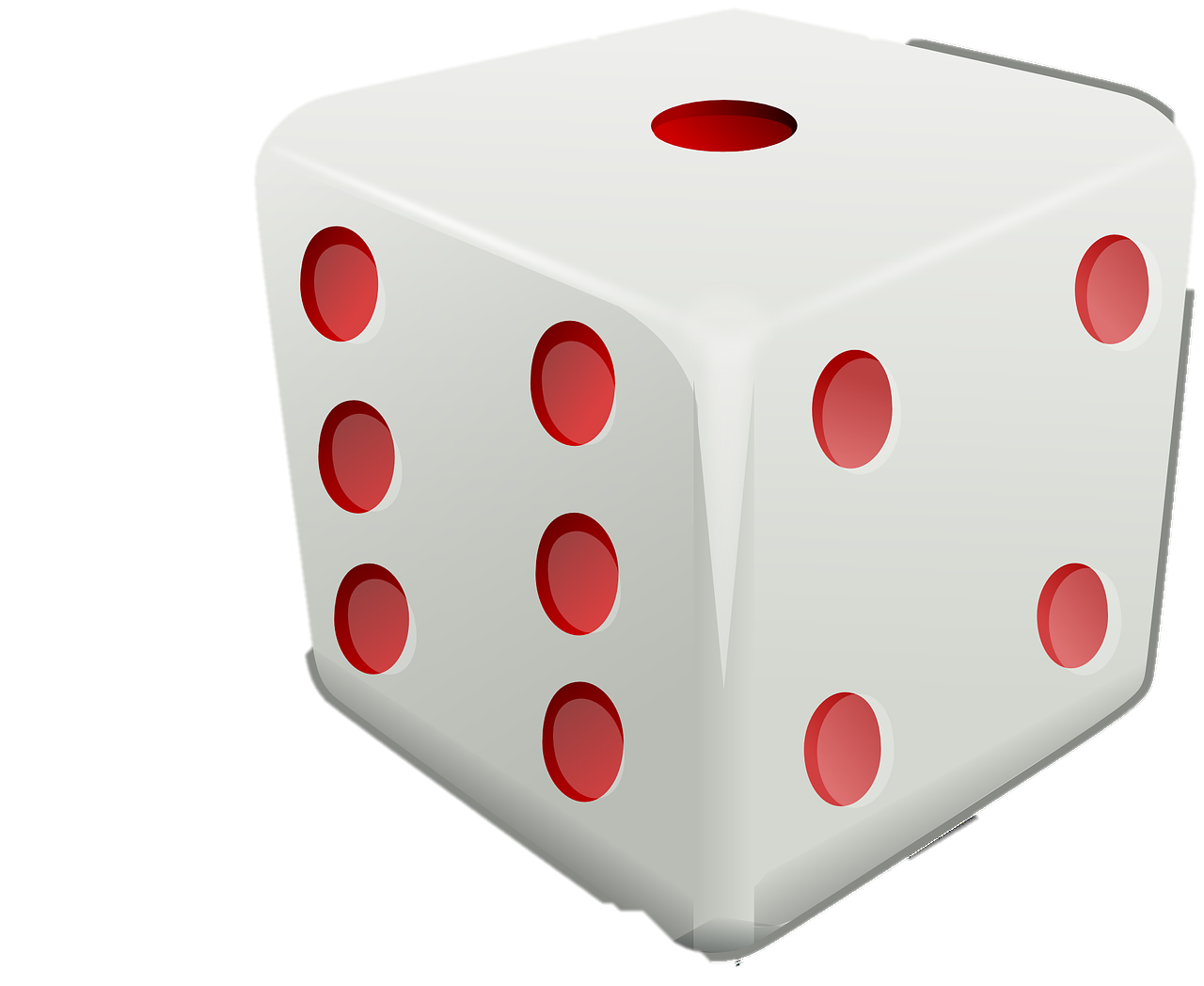 Info
IF Raum
Kunst
Kunstraum
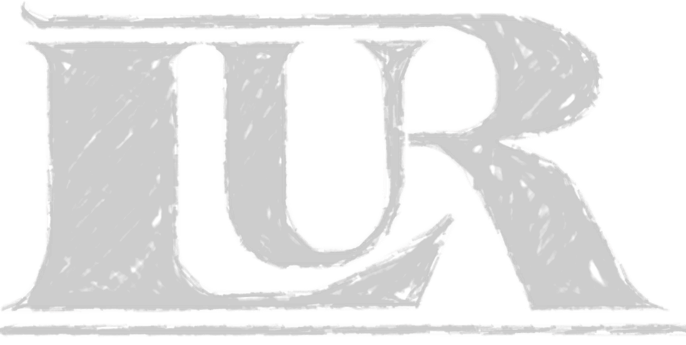 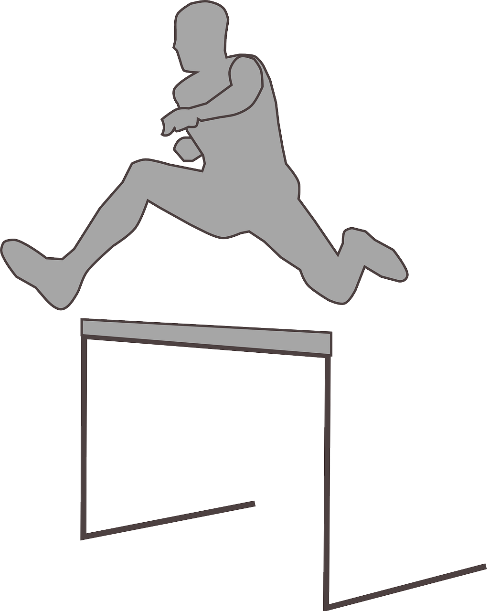 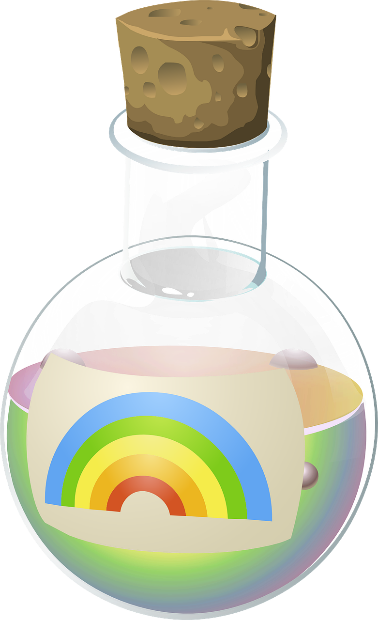 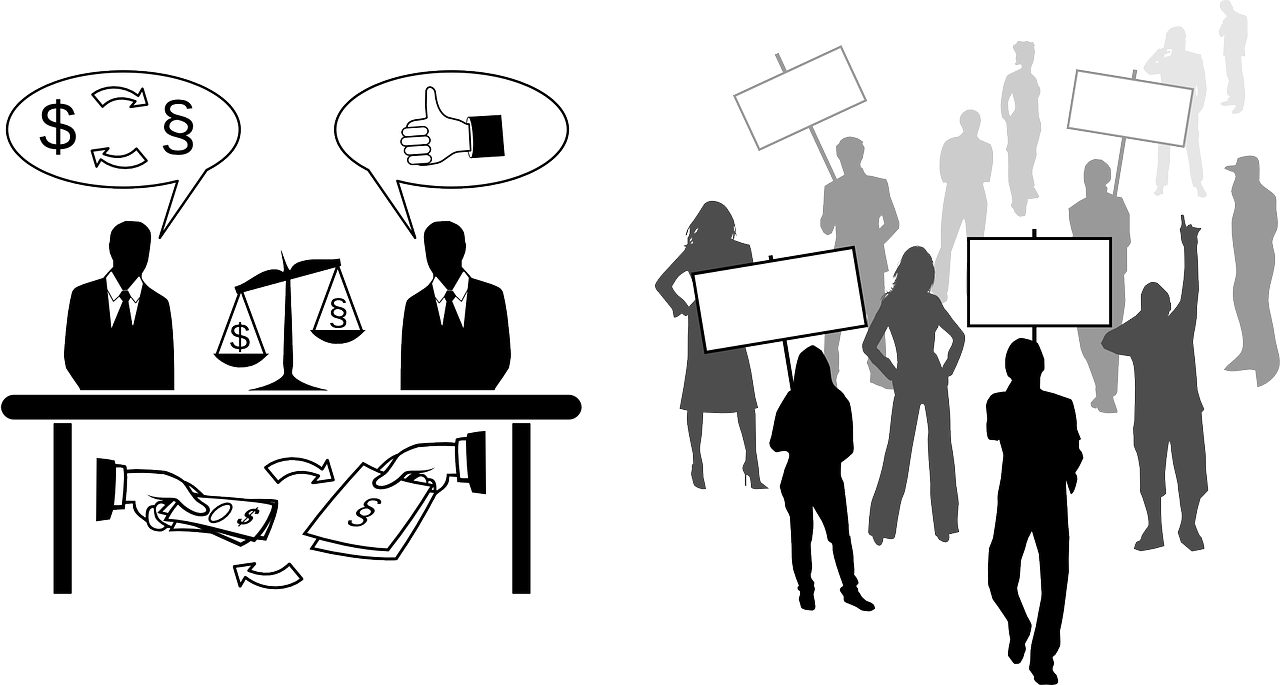 Sport
Turnhalle
Sprachen
N 1.05
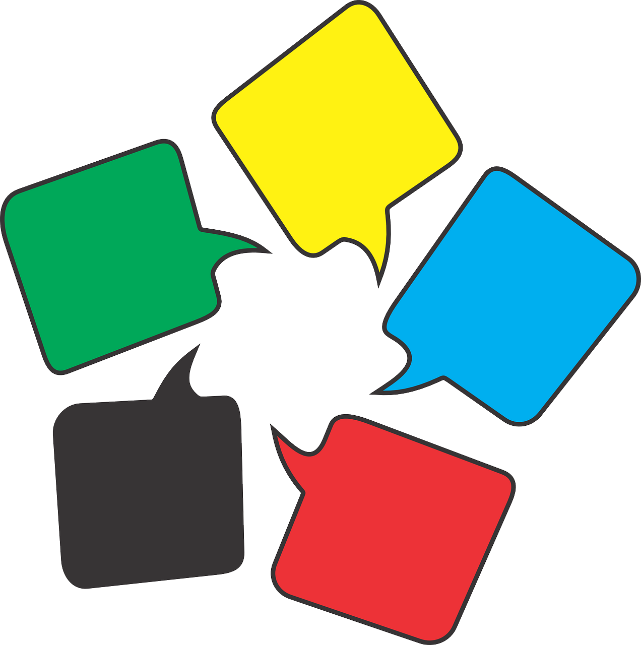 Physik
Physikraum
WP
Bio Raum
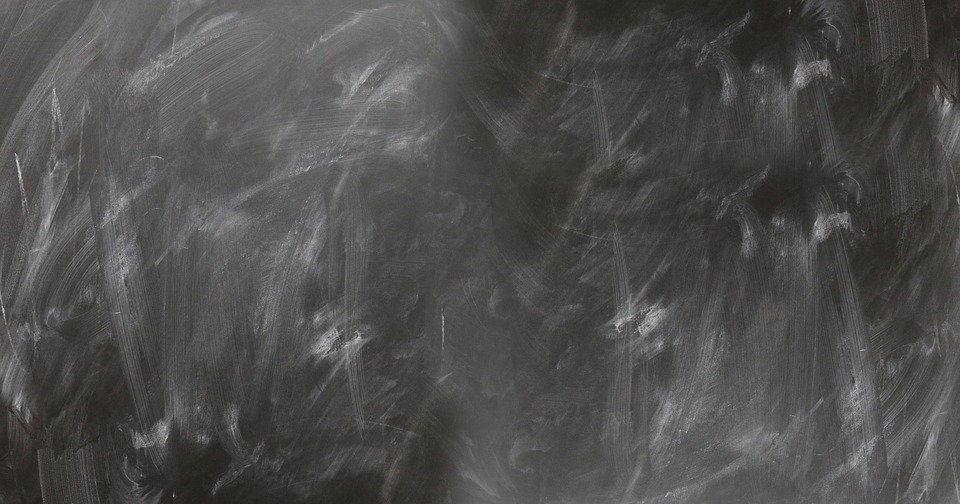 AG
H 2.17
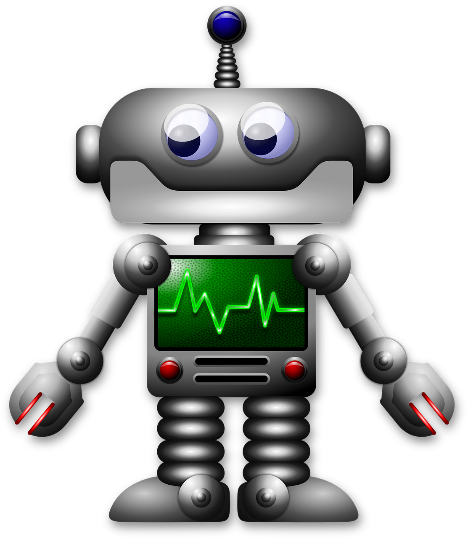 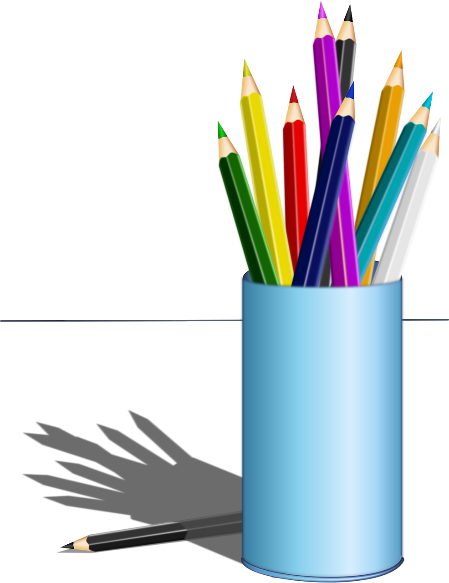 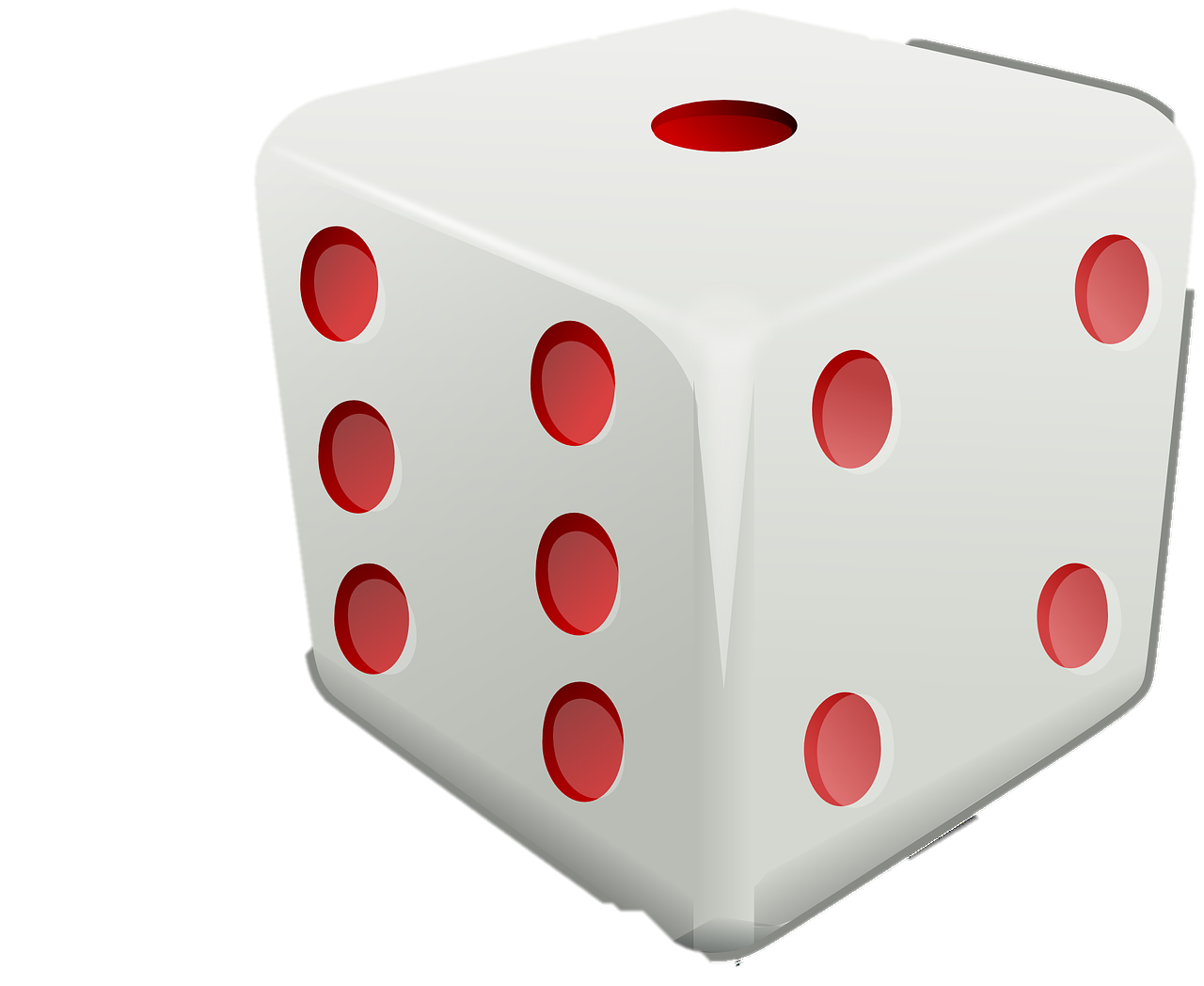 Info
IF Raum
Kunst
Kunstraum
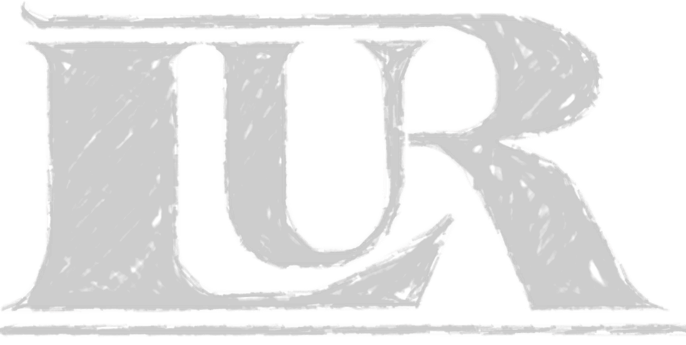 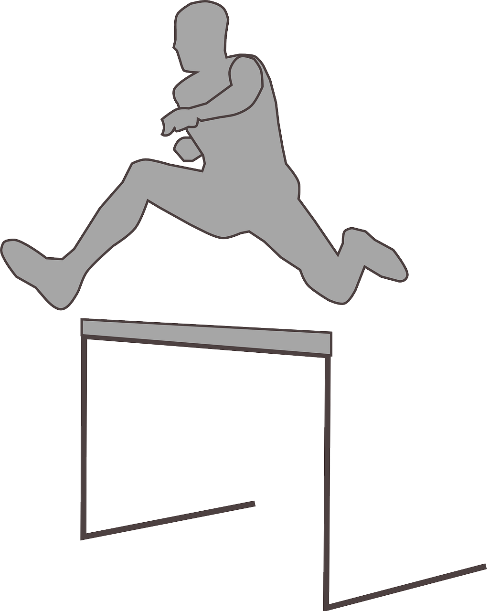 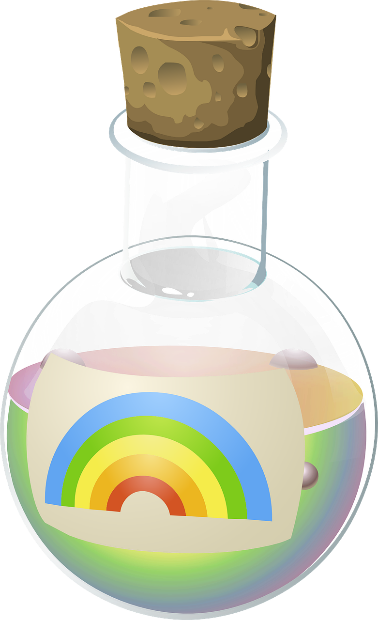 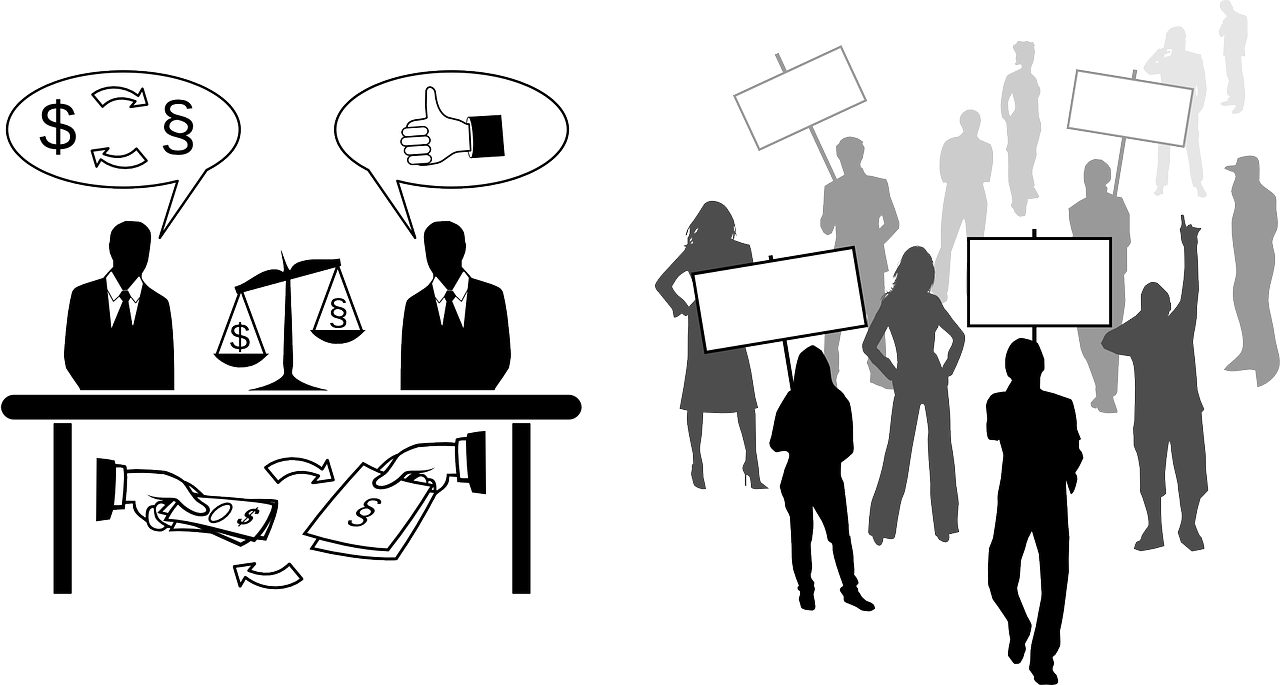 Sport
Turnhalle
Sprachen
N 1.05
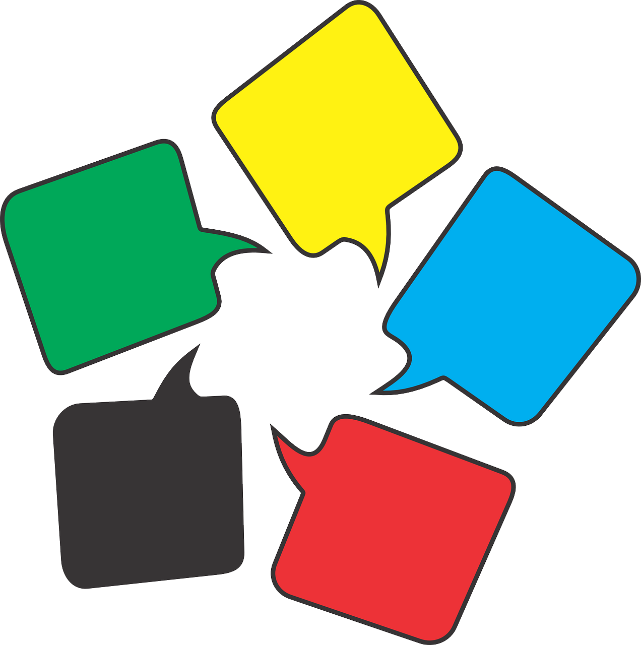 Physik
Physikraum
WP
Bio Raum
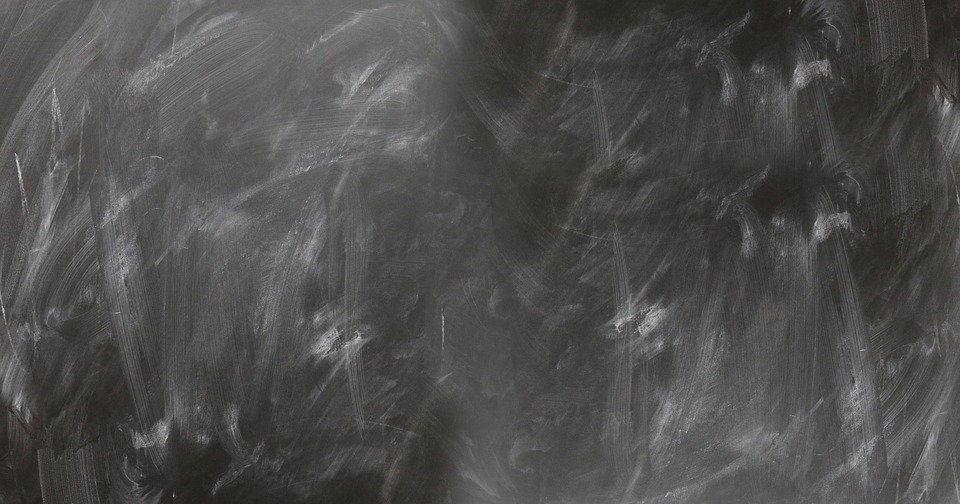 AG
H 2.17
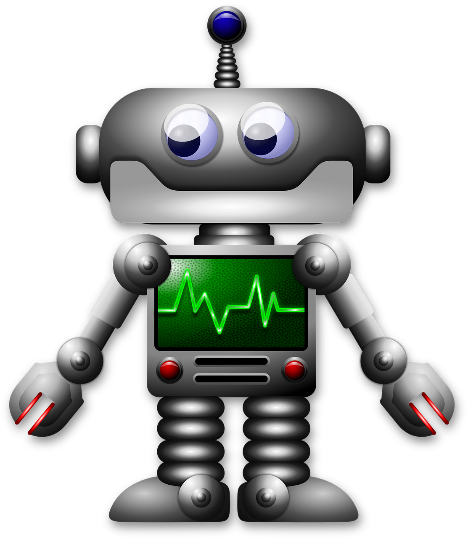 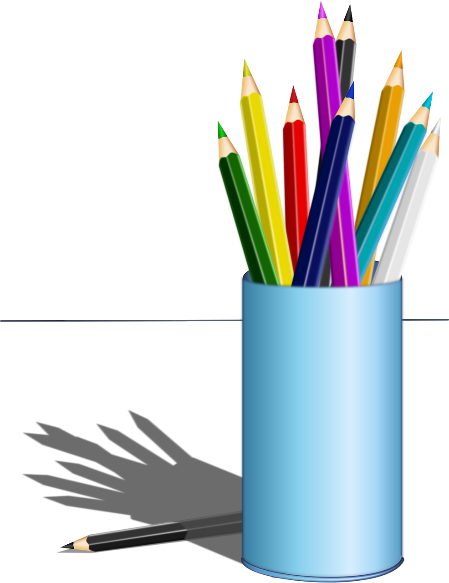 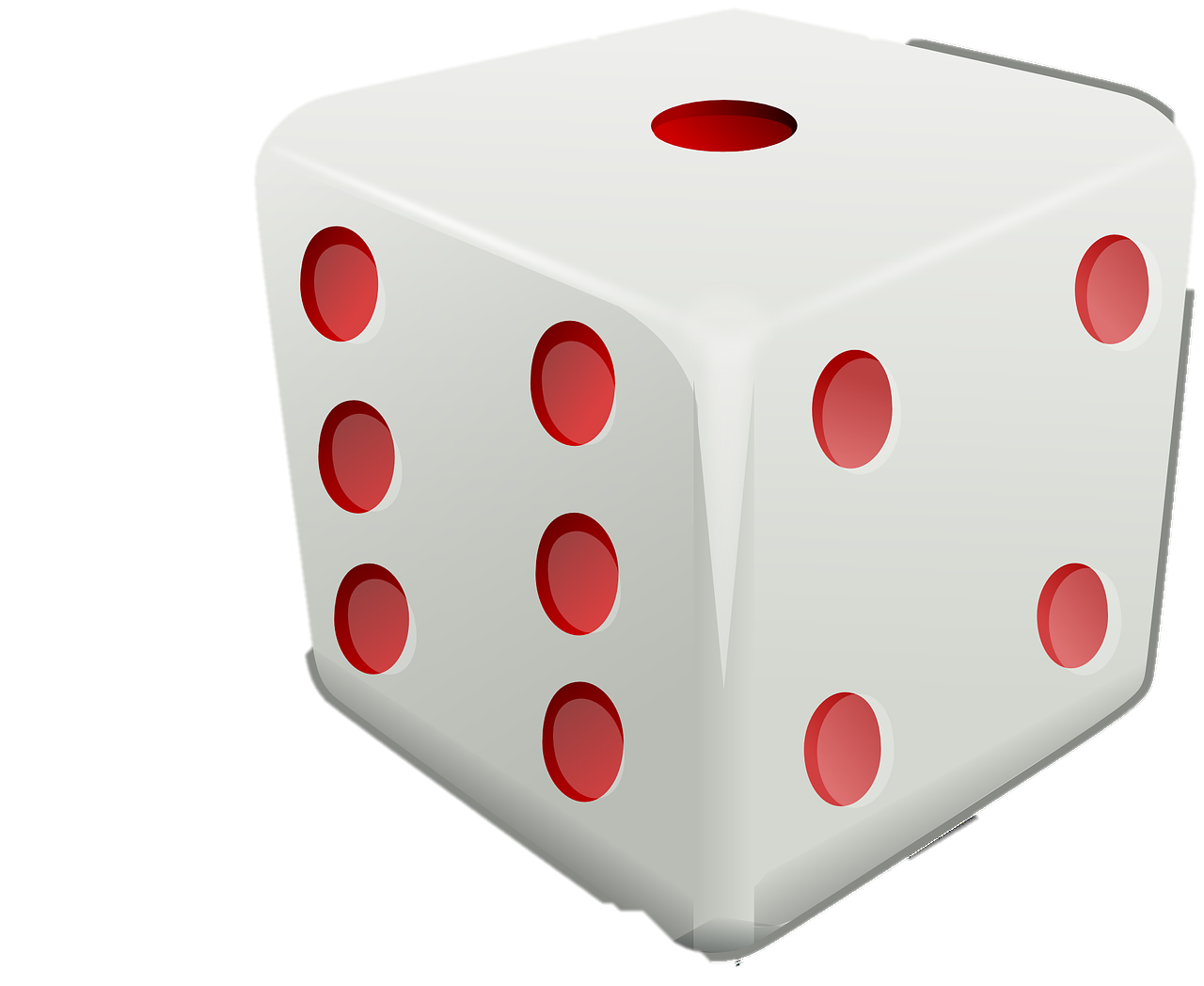 Info
IF Raum
Kunst
Kunstraum
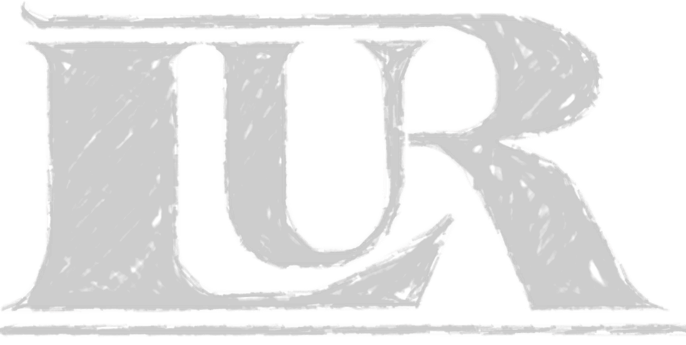 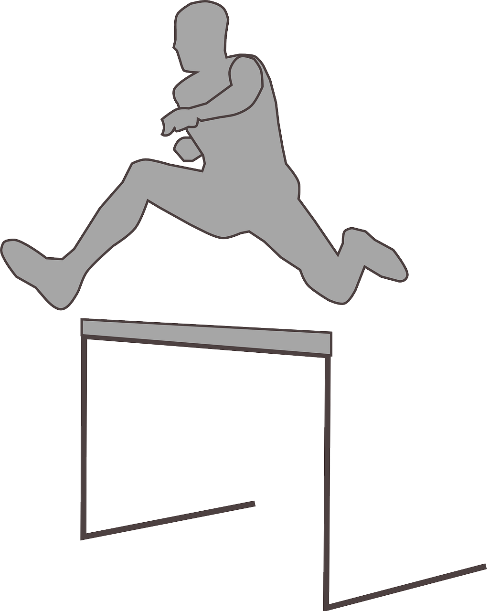 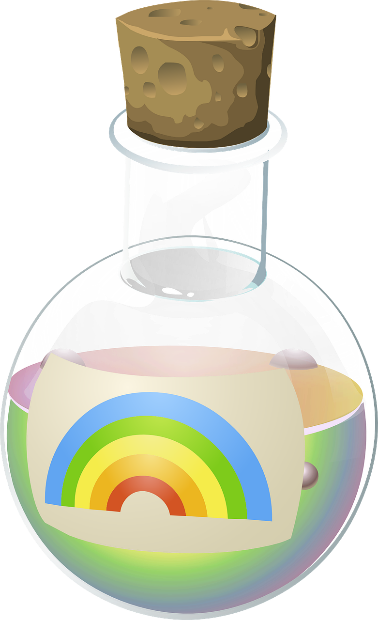 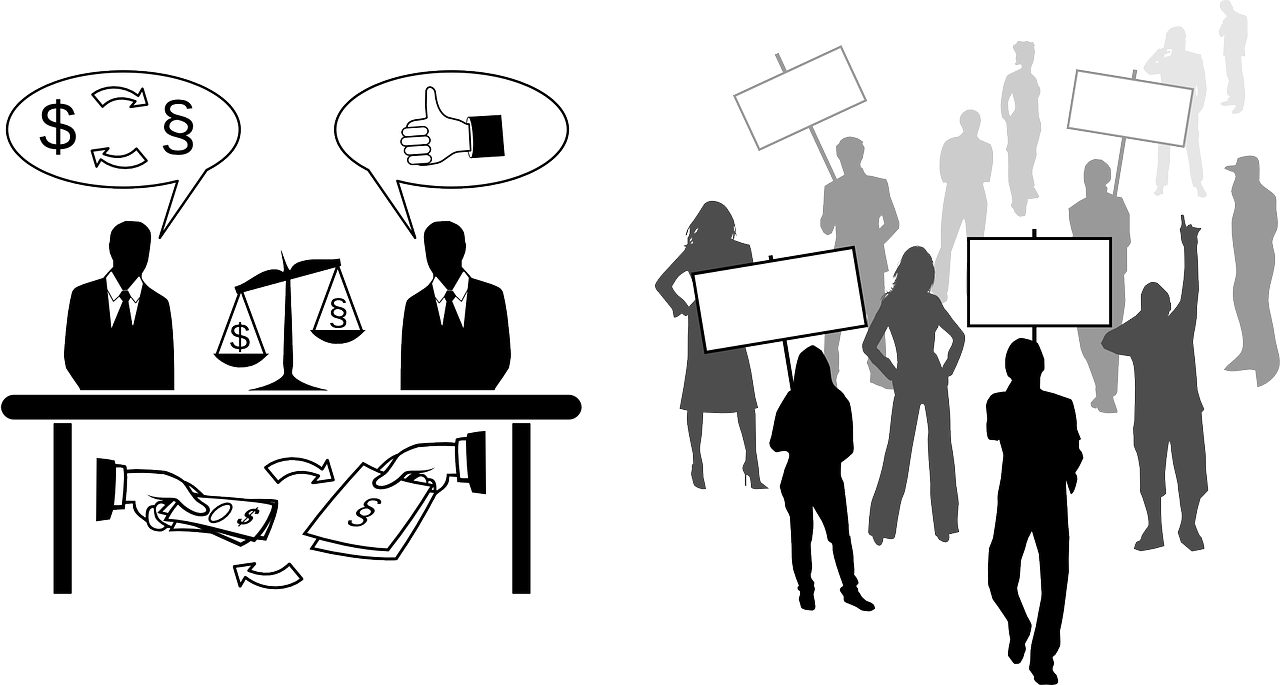 Sport
Turnhalle
Sprachen
N 1.05
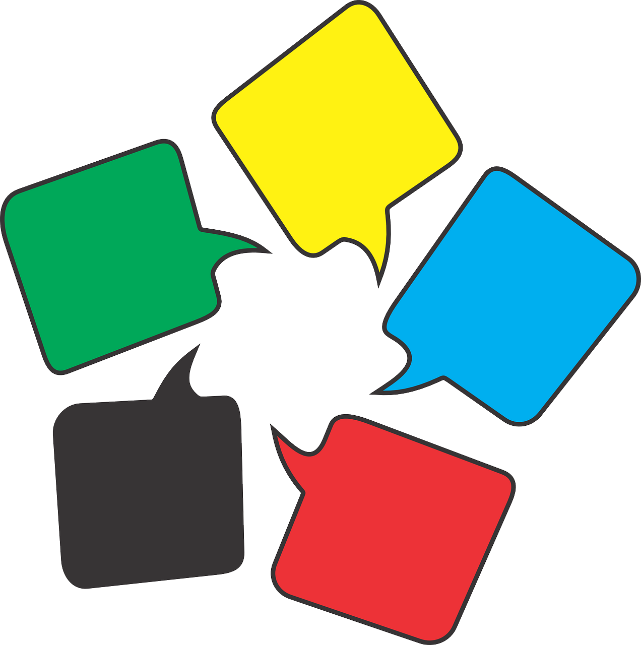 Physik
Physikraum
WP
Bio Raum
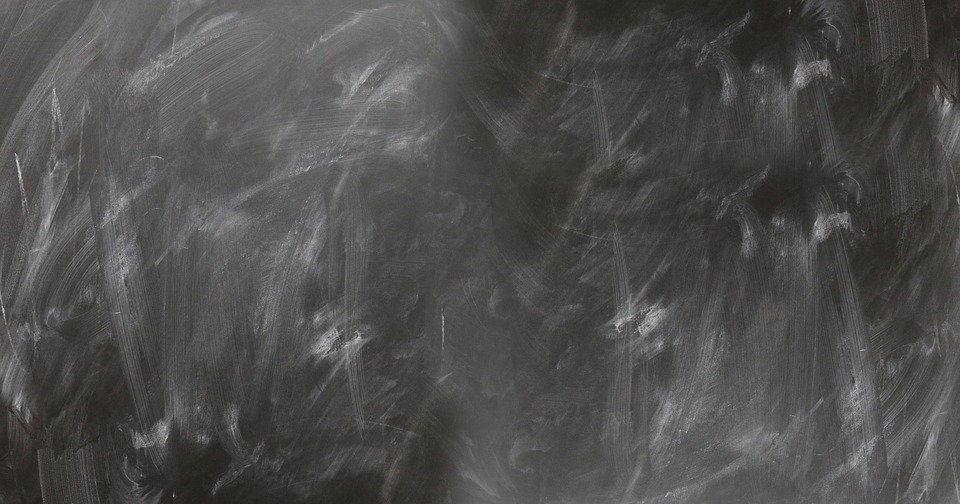 AG
H 2.17
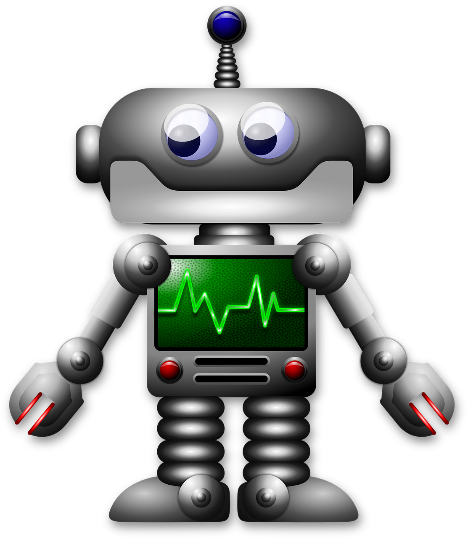 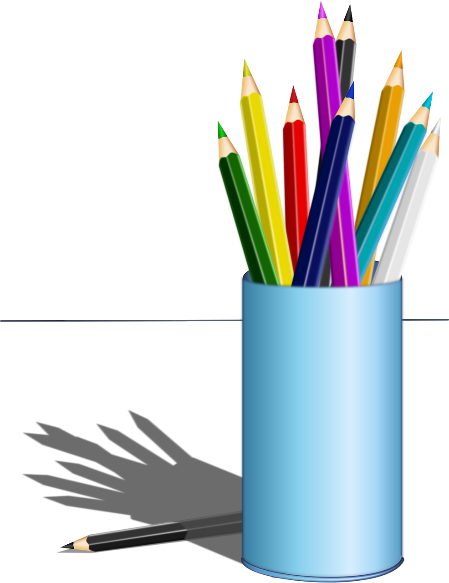 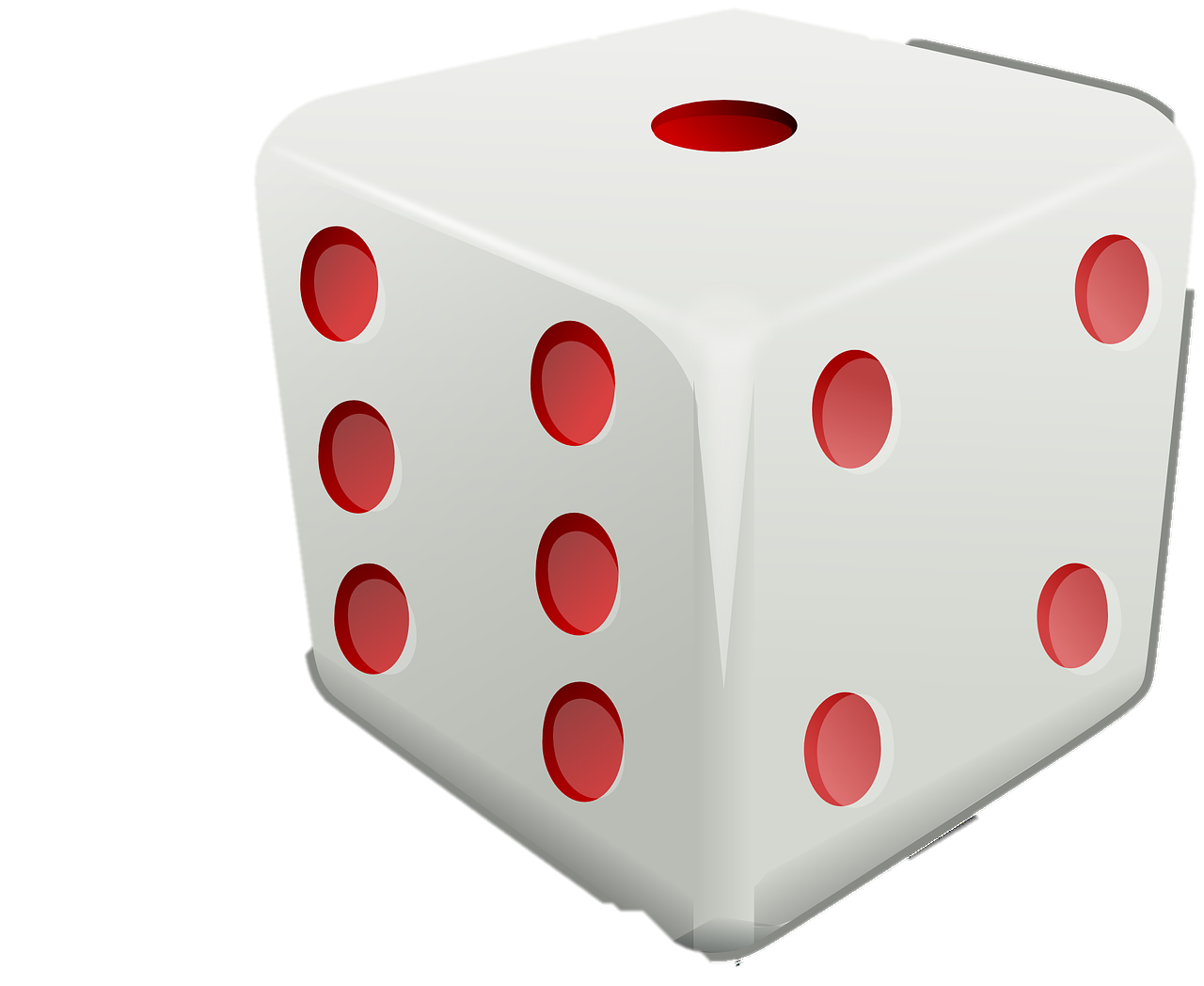 Info
IF Raum
Kunst
Kunstraum
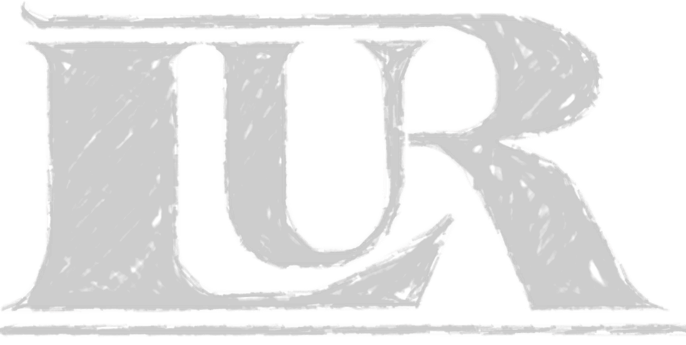 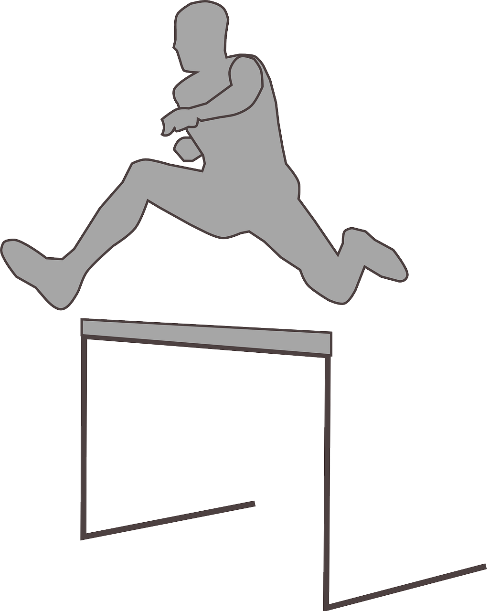 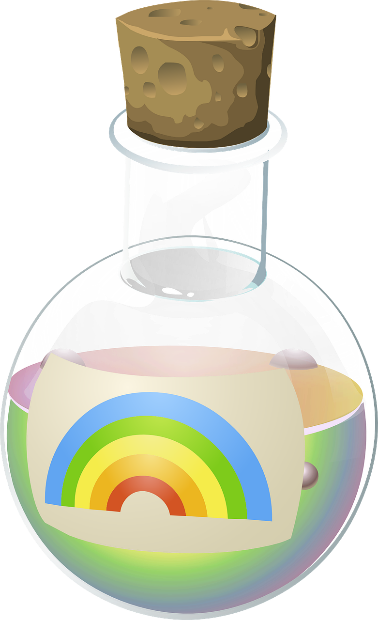 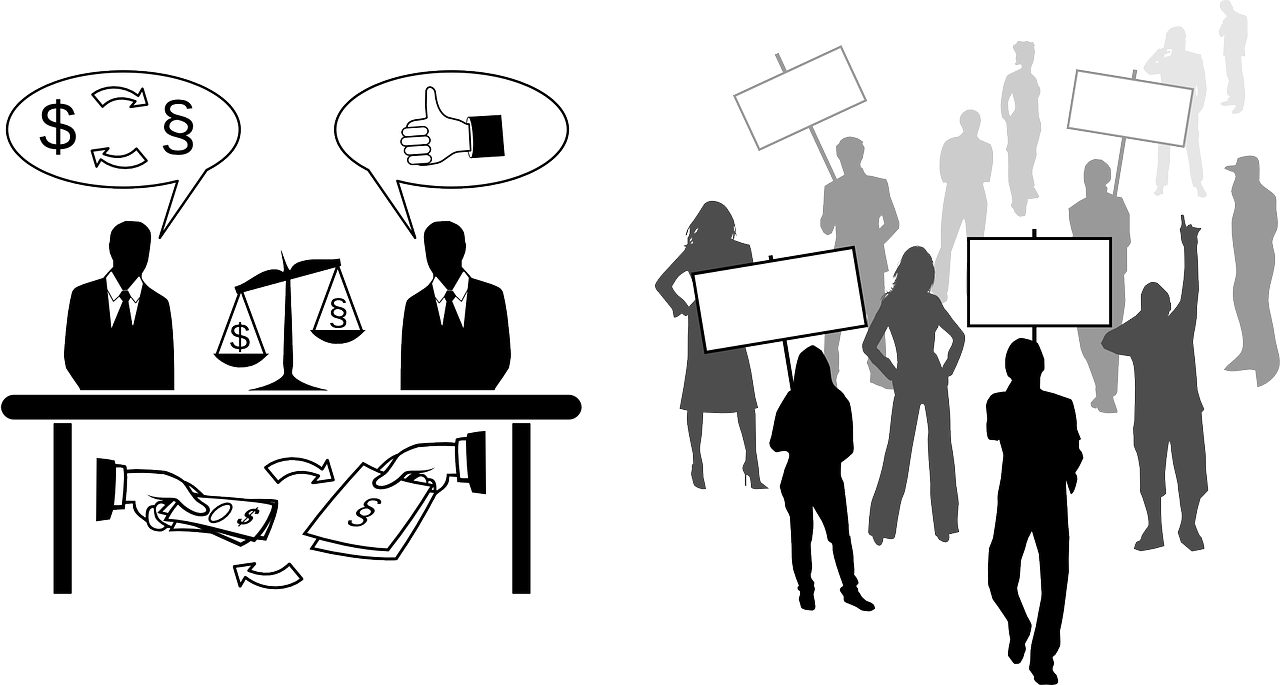 Sport
Turnhalle
Sprachen
N 1.05
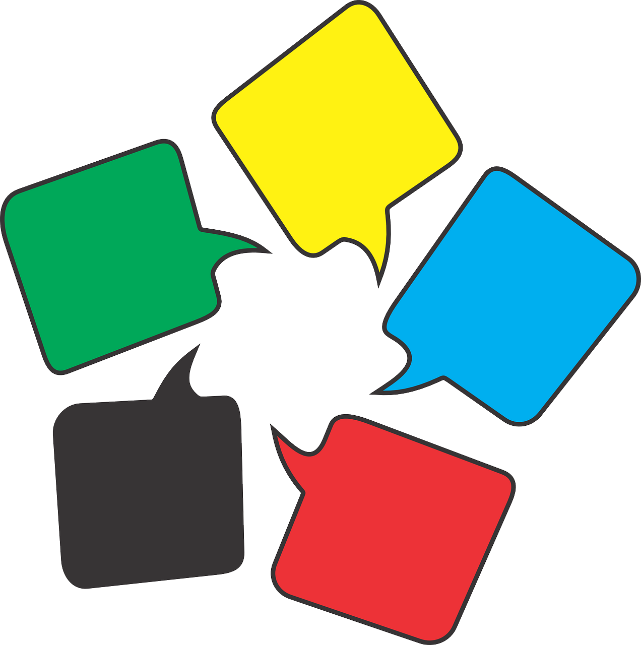 Physik
Physikraum
WP
Bio Raum